Reverse Engineering
Реверс-инжиниринг
Реверс-инжиниринг ПО (обратный инжиниринг, обратная разработка) – процесс восстановления структуры, внутреннего устройства программы с целью понимания его принципа её работы
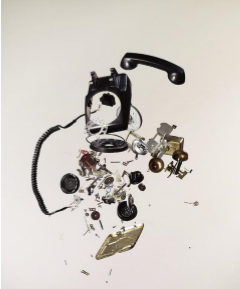 Цели Реверс-инжиниринга ПО
Выявление архитектуры программы
 Получение алгоритмов работы  
 Деобфускация
 Восстановление исходного кода